La reproduction sexuée
L’accouplement
Le processus amenant les 
				 (mâle et femelles) au même endroit en même temps pour créer un 				
				.
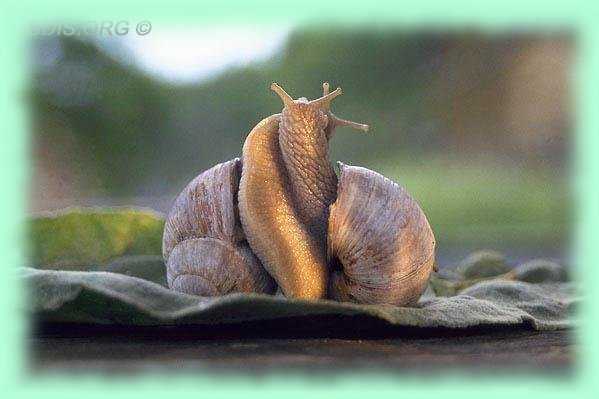 La fécondation de la reproduction sexuée
La fécondation 				
La fécondation
1. La fécondation externe
fécondation durant laquelle 
un spermatozoïde et un ovule
s’				 	 
				 du corps des 				.
courant chez les animaux 
				.
Ex : saumons, les oursins etc.
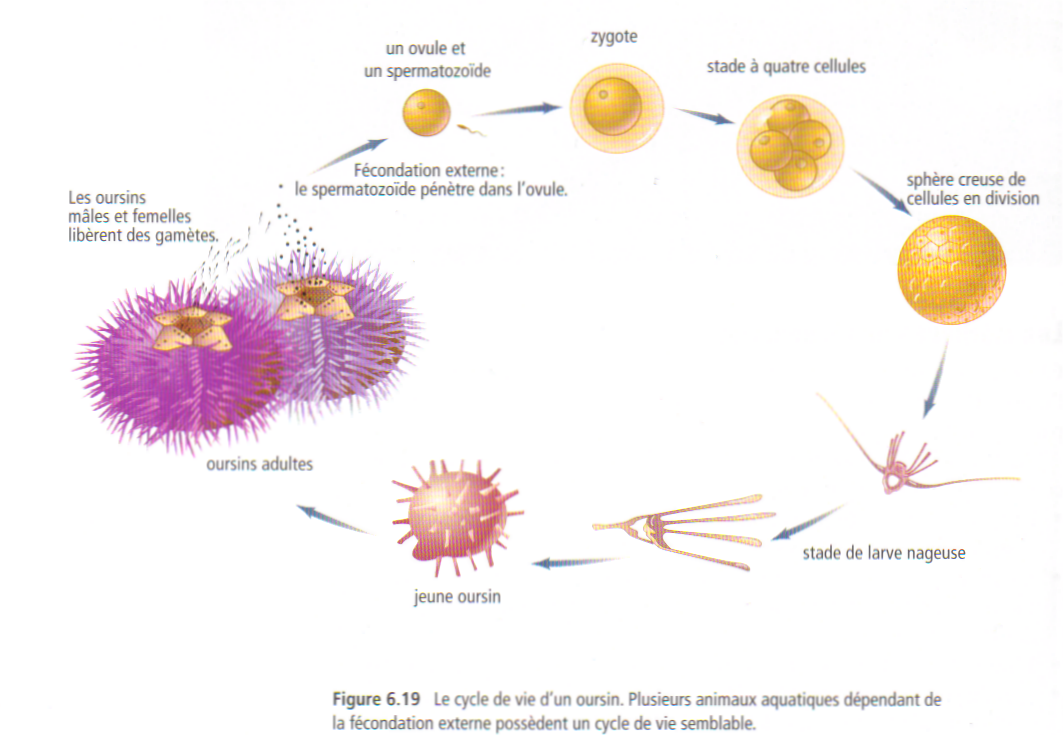 2. La fécondation interne
Fécondation durant laquelle des 
spermatozoïdes sont 
				 		 le 
		 de la femelle où ils rencontreront les ovules
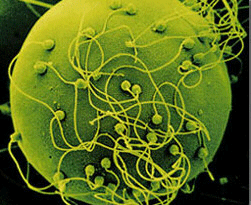 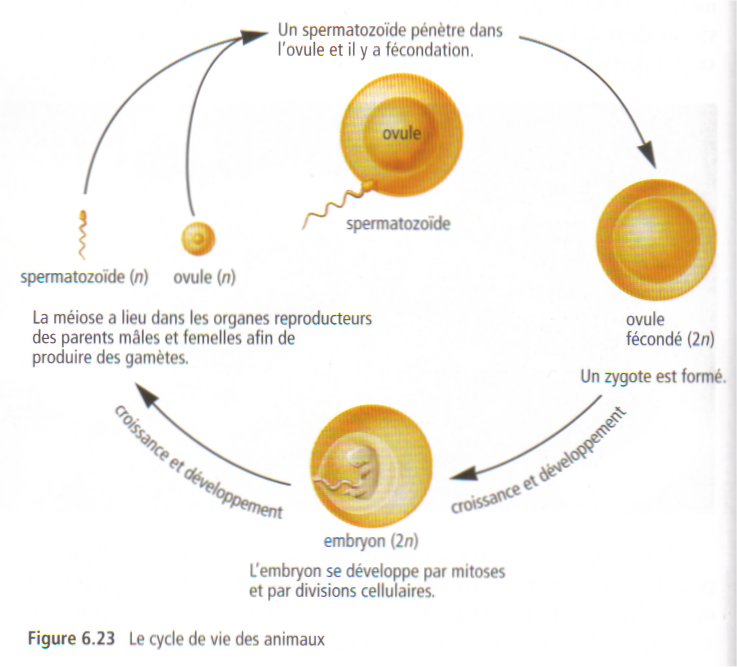 Les méthodes de fécondation
Une fois l’ovule fécondé, la 				 cellulaire aura lieu seulement si certaines 				 sont respectées :
assez de 				 pour l’embryon croissant
 				 appropriée pour les réactions chimiques dans l’embryon
L’				 doit être suffisante pour éviter l’assèchement de l’embryon
 				 des prédateurs et de l’environnement
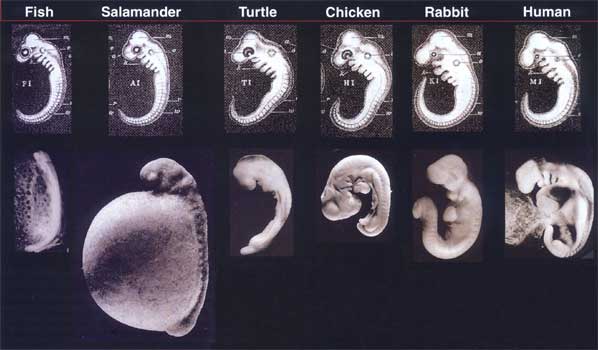 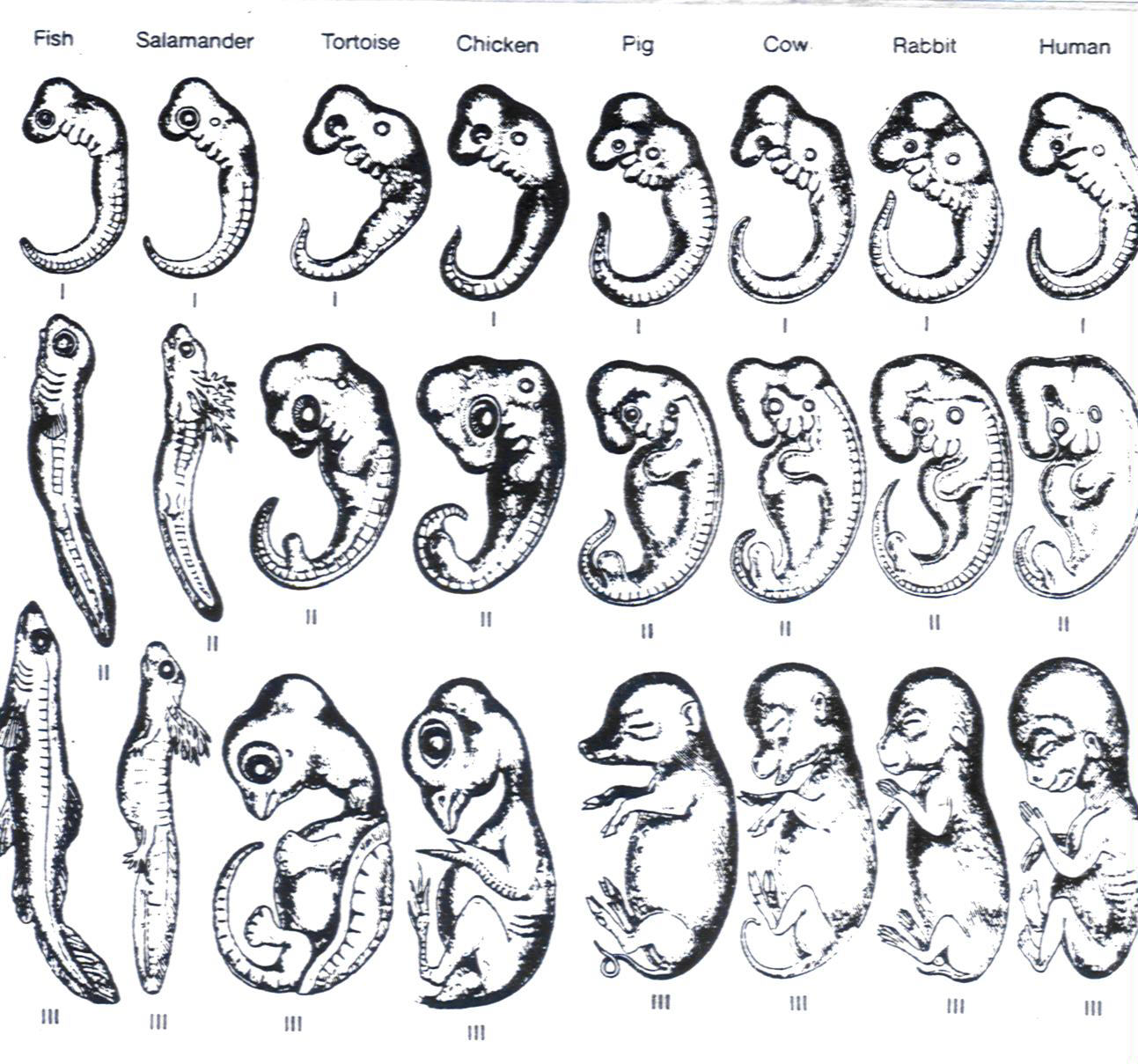 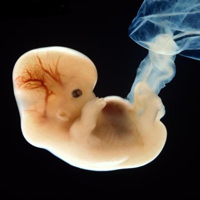